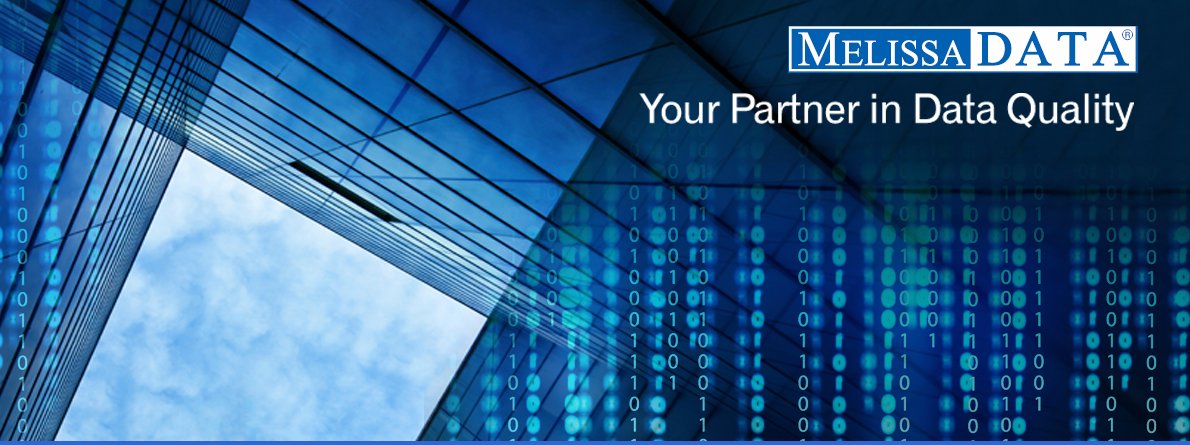 MatchUp Web Service
1
Introduction
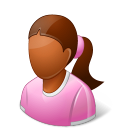 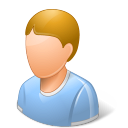 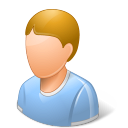 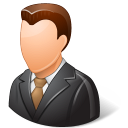 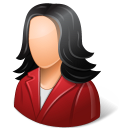 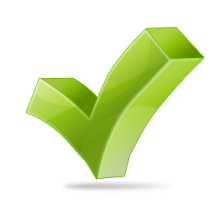 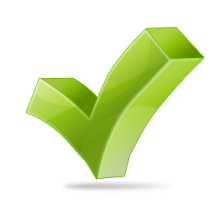 MatchUp Web Service
Advanced Deduping Made Easy for Developers
2
Distribution Options
3
MatchUp Web Service is Versatile
Rapid application development made easy for any language platform protocol combination that can call a web service
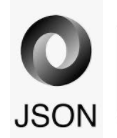 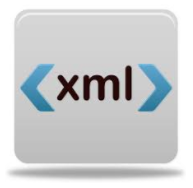 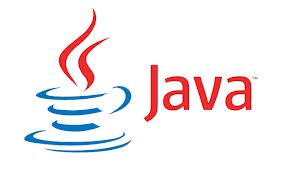 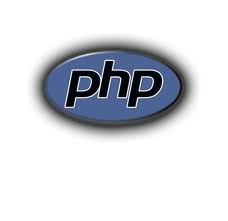 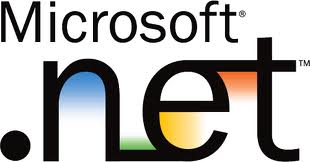 4
Identifying Duplicates
?
?
?
?
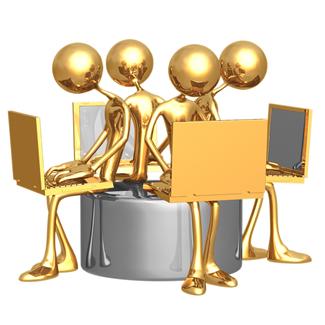 How do I set the rules for determining whether two records match or not?
How do we match differently formatted records?
Smith Jr., JohnAccounting Services, Inc.12 Main StAnytown, CA 92688
Mr. J SmitheTAXman ConsultingSuite 512 North Main StreetAnytown, CA 92688
5
call GetMatchcodeList for available matchcodes…
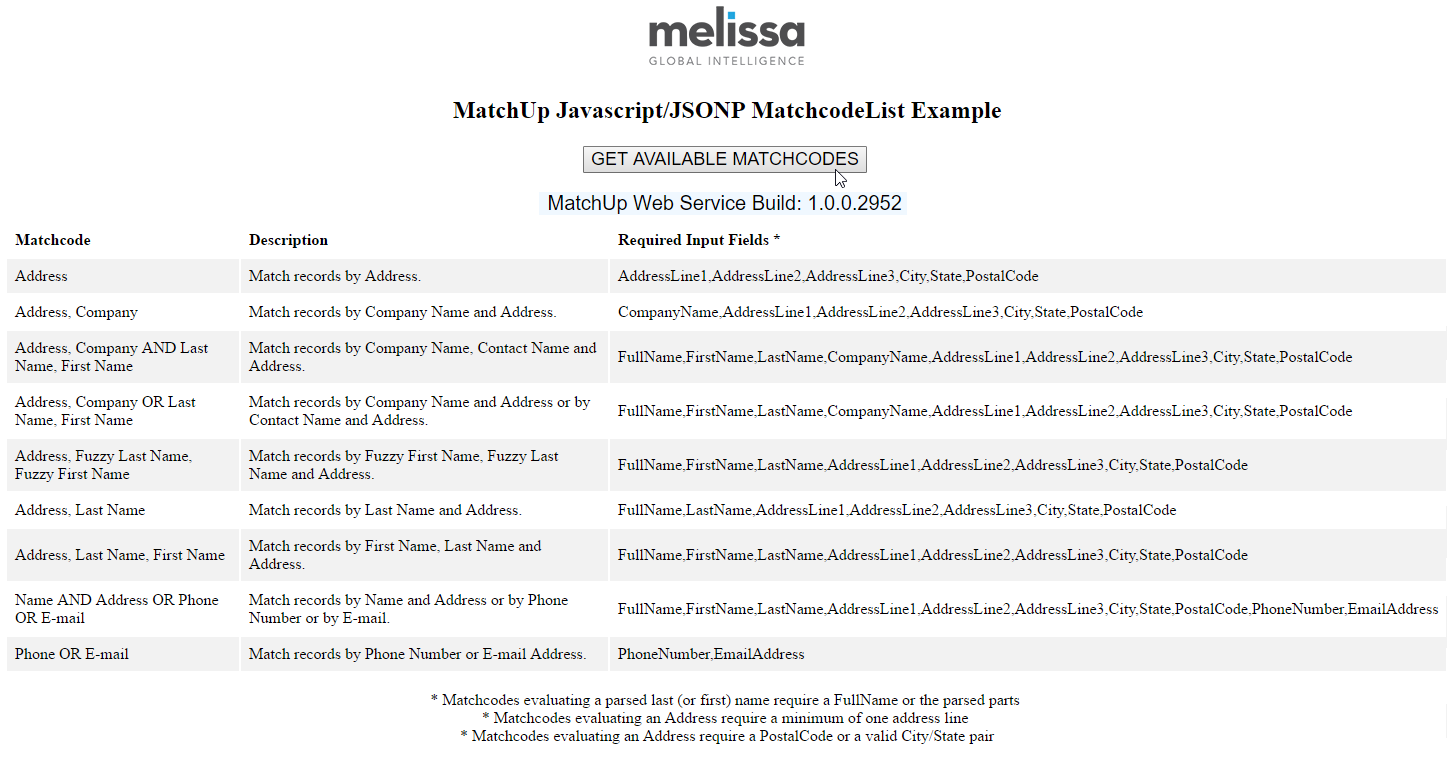 6
MatchUp Web Service is Easy
Installation
There are no libraries or data files to maintain.
Just your licensed Customer ID and a service endpoint is needed to get started
INSTALLATION
Rapid Development
It ‘can’ be as easy as sending sample requests through your browser (see documentation for examples)
DEVELOPMENT
Resources
RESOURCES
Online documentation and DevConsole, support and knowledgebase content keep you up and running with no downtime.
7
Other Melissa Services…
Send records…
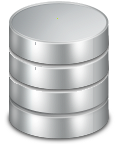 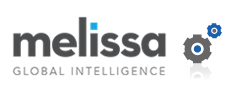 8
Other Melissa Services…
Retrieve results…
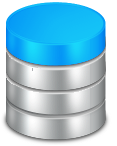 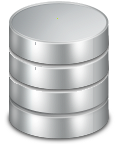 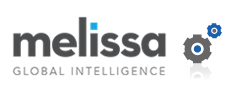 9
Other Melissa Services…
Send records…
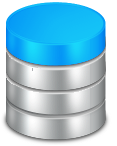 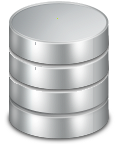 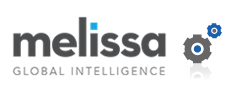 10
Other Melissa Services…
Retrieve results…
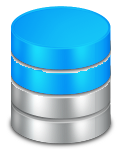 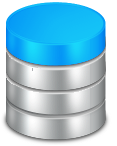 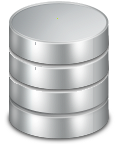 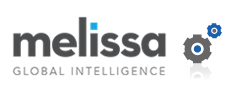 11
Other Melissa Services…
Send records…
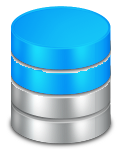 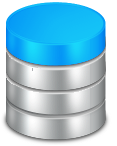 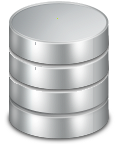 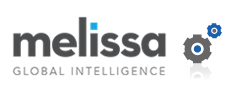 12
Other Melissa Services…
Retrieve results…
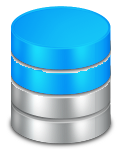 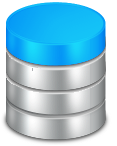 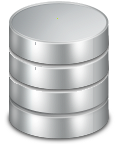 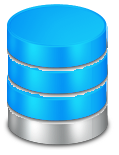 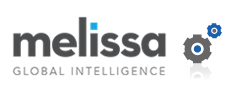 13
Other Melissa Services…
Send records…
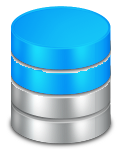 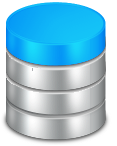 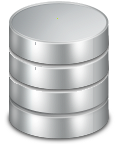 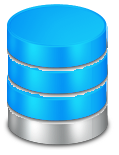 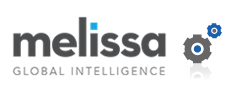 14
Other Melissa Services…
Retrieve results…
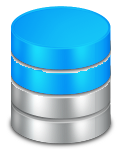 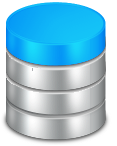 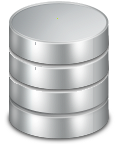 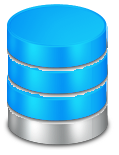 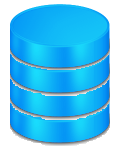 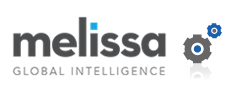 15
MatchUp Web Service…
Send records…
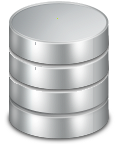 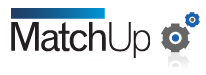 16
MatchUp Web Service…
Send records…
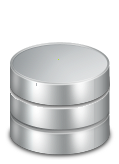 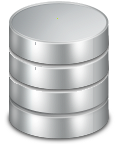 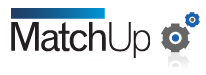 17
MatchUp Web Service…
Send records…
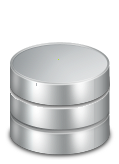 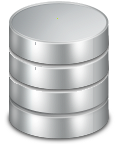 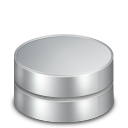 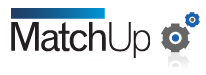 18
MatchUp Web Service…
Send records…
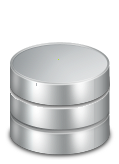 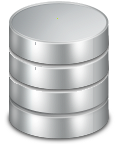 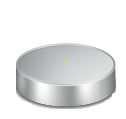 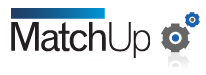 19
MatchUp Web Service…
When all records are sent, processing is done.
RECORDS
SUBMITTED
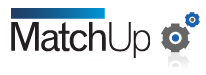 PROCESS
GET JOB
STATUS
20
MatchUp Web Service…
Retrieve results…
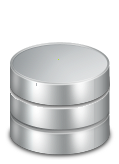 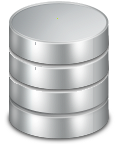 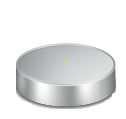 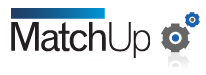 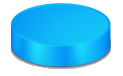 21
MatchUp Web Service…
Retrieve results…
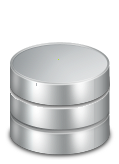 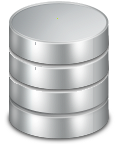 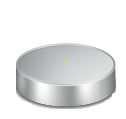 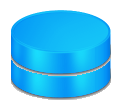 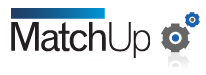 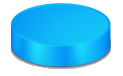 22
MatchUp Web Service…
Retrieve results…
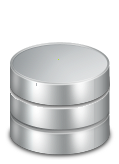 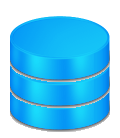 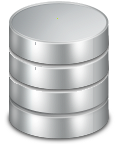 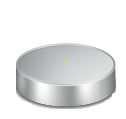 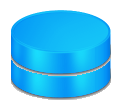 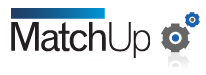 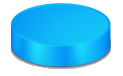 23
MatchUp Web Service…
Retrieve results…
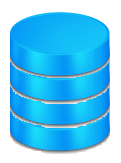 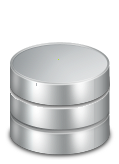 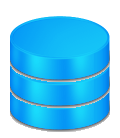 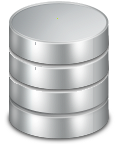 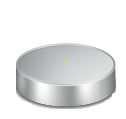 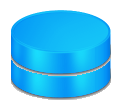 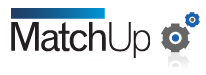 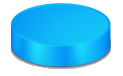 24
Results
Like other MatchUp solutions, the results are returned in the form of output properties which tell a particular records relation to other records
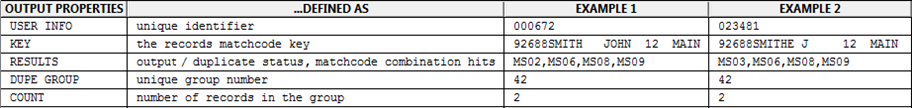 25
Example JSON Input
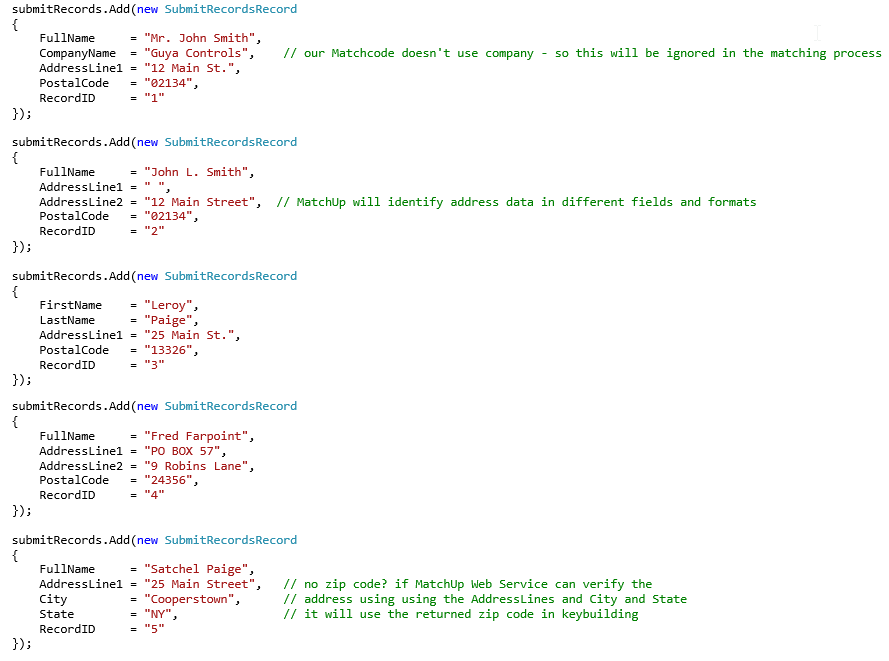 26
Sample Output Properties
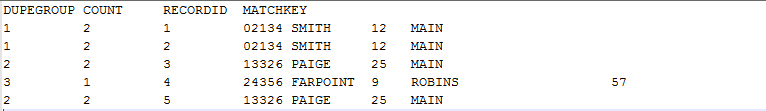 27
MatchUp OBJECT Order of Operations
INITIALIZE
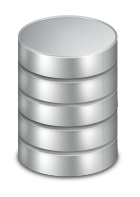 read database
BUILD KEY
STORE KEY
DEDUPE
READ RESULTS
group output record
duplicates
28
MatchUp Web Service Order of Operations
GET MATCHCODELIST
CREATE JOB REQUEST
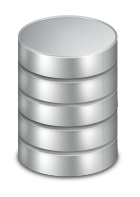 read database
SUBMIT RECORDS
SUBMIT JOB
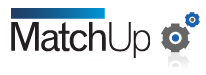 GET JOB STATUS
RETRIEVE RECORDS
group output record
duplicates
29
MatchUp Web Service is a good option for…
“I need to call from an environment or language which MD doesn't support”.
Ex. nodeJS customers – currently we don’t distribute wrapper libraries for our Objects 

“Can be integrated into an application where a service can be called, but linking to our library and datafiles is not easy.”
Ex: CRM integration where hosting libraries and data files is problematic.
Ex: An updated OS, DBMS or IDE might produce compatibility issues.
Ex: Everything is done in the cloud.

“Advanced Options are not important, we just need to link matching records”.
Ex: Group records but Golden Record / Survivorship is unnecessary.

“We don't require advanced matchcodes.”
Ex: Group records under basic match types
30
Deduping Considerations
Most  Melissa Data Objects are record based
i.e. a record is passed to the API and it returns results pertaining to that record
MatchUp (deduping) returns results based on other records processed
i.e. the results of the first record can not be returned until all   keys  are built (and compared)

Complex rule sets (matchcodes) can make processing slower and even return false dupe groupings
Use caution in creating your matching strategy and test   thoroughly before implementing in a production environment
31
Savings Benefits
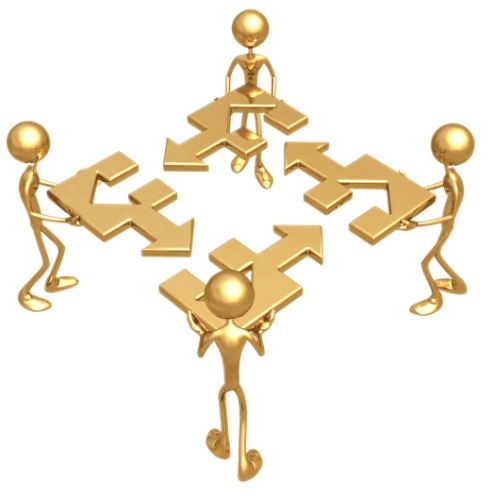 Sending duplicate mail pieces to customers and prospects is costly 
Cut printing and production costs by eliminating producing unnecessary mail pieces 
Reduce the negative image to customers/prospects who might otherwise receive multiple mail pieces
Telemarketers lower long distance charges and reduce the negative image to customers/prospects who might otherwise receive multiple calls
32
Savings Benefits
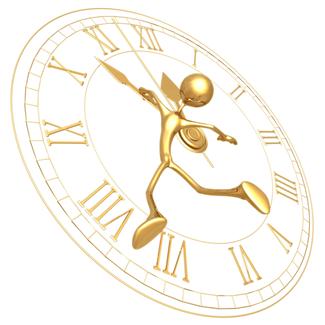 Time.
Setup time required to implement reduces repetitive manual labor. 
MatchUp is very fast. Eliminate the need for dedicating processors for days to dedupe your database.
33
Data Quality Benefits
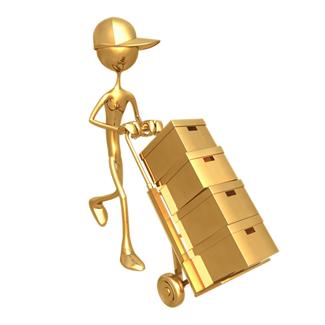 Resolve / Update outdated records, tables or entire databases
Record linkage output properties allow for easy grouping of matched records
34
Data Quality Benefits
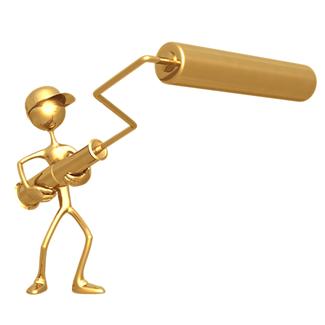 Cleans outdated records, tables or entire databases
The most common MatchUp task is to identify and remove duplicate records
35
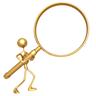 Data Quality Benefits
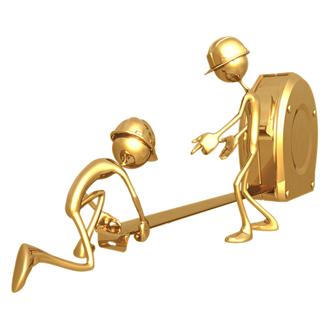 Maintain / Monitor outdated records, tables or entire databases
Prevent point of entry redundant database records

Store record matchkey and output disposition properties for future evaluation
36
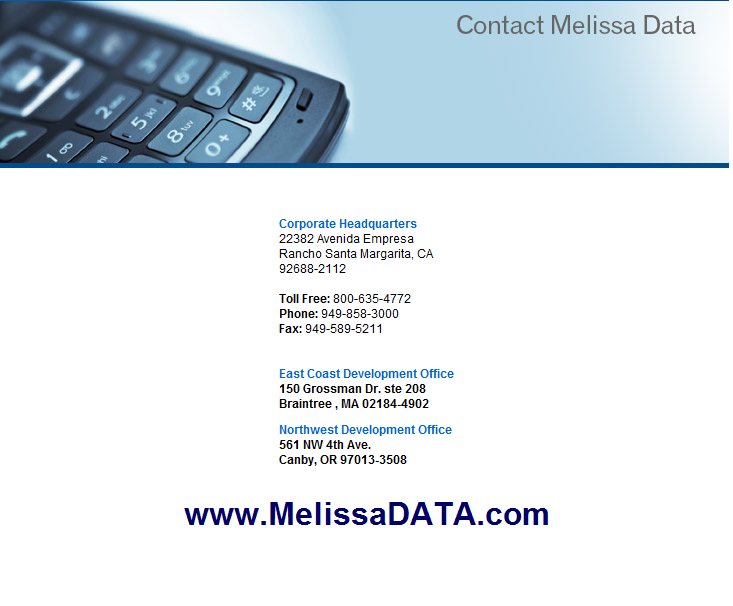 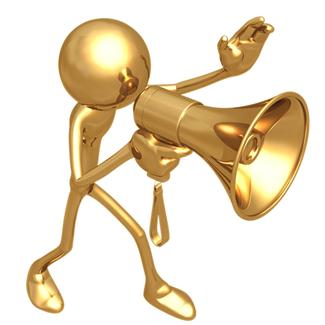 37
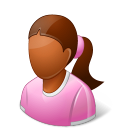 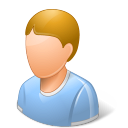 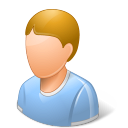 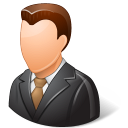 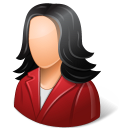 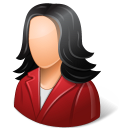 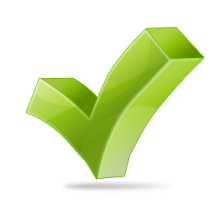 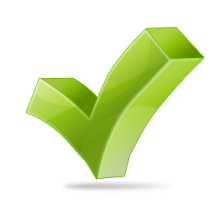 Thank You !
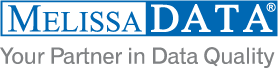 38